3  WORKSHOPS
FAMILY(Coordinator:Hannele Karhunen ,IIWpBD ,Finland)
  1.  Domestic violence. Children as victims or witnesses of abuse.
  2.  Children and families in adverse life situations 
  3.  Children with special educational needs

JOB(Coordinator:Hildegund Scheipermeier,IIW pBD,Germany)
  1.  Child labor. Breaking into the…fairytale.
  2.  Child trafficking and child pornography.
  3.  Child labor conditions. Impact on mental and physical health.

CULTURE & SOCIETY(Coor.:Roz.Nikolakopoulou,IIWpBD,Greece)
  1. Unaccompanied children refugees in Europe. Their integration as   
      citizens in a multicultural environment. 
  2.  The contribution of art to the all-round development of children.
  3.  Preventing bullying and cyber bullying across Europe.
Women for Europe 9 OPENING CEREMONY
OPENING CEREMONY
OPENING CEREMONY
OPENING CEREMONY
TOWN HALL OF SYROS – GALA DINNER
TOWN HALL OF SYROS – GALA DINNER
THE CONFERENCE ( 1st DAY)
OPENING GREETINGS-SPEECHES
PLENARY SESSION
KEY NOTE SPEAKERS
WORKSHOPS
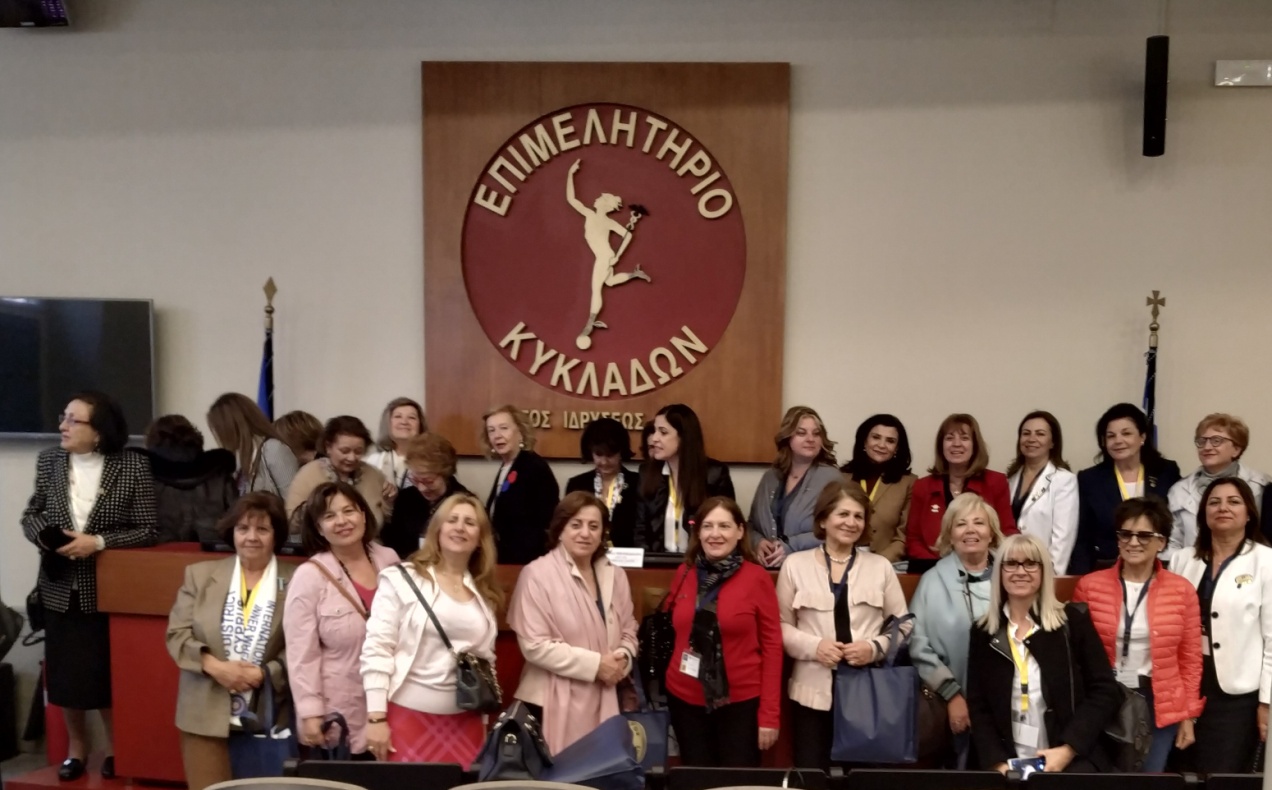 Ancient  Tragedy          Cocktails at the“Electra by Sophocles”       theatre’s foyer
CONFERENCE – 2ND DAY      “Final Conclusions”
CONFERENCE – 2nd day
CONFERENCE – 2nd day
Closing Ceremony Organising Committee of WfE9
Closing Ceremony
Closing Ceremony
Gala Dinner “Greek night”
Gala Dinner
Guided Tours
Twinship Ceremony
[Speaker Notes: PRESENTATION IN 13th  E.M.2019-MUNSTER
YIANNA GRAVIA KALYVA,D.N.R.2019-2020  247 D. GREECE]